Разработка слогана вывода на рынок  малоэтажной застройки «Новая Ижора» холдинга «Балтрос»
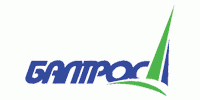 Кудряшова Ирина
3 курс
12 группа
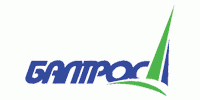 Клиентский бриф
Товарная категория - недвижимость
Субъект – ГК «Балтрос»
Объект – малоэтажный жилой район «Новая Ижора»
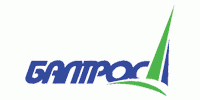 Цель кампании – вывод на рынок недвижимости Санкт-Петербурга малоэтажной застройки «Новая Ижора»

Задача - информировать целевую аудиторию о появлении на рынке нового предложения
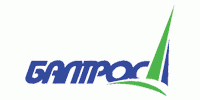 Целевая аудитория. Социально-демографический и психографический портреты
сегмент «Крепкая семья» -  семьи,  которые относятся к среднему классу и  улучшают жилищные условия
 покупают квартиру для своей семьи (ввиду нерешенности собственного квартирного вопроса)
     по социальному статусу:
Менеджеры 
Высококвалифицированные  уникальные специалисты
Представители элиты рабочих профессий
Владельцы малого бизнеса
по доходу на члена семьи: около $800-$1000 минимум (по некоторым экспертным оценкам в прессе $1000-1600 максимум) на члена семьи в месяц.
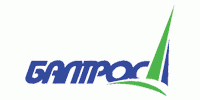 Вариант слогана №1
Петербургский адрес – европейский уровень!
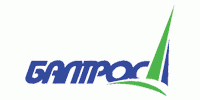 Петербургский адрес – европейский уровень!
Двумя ключевыми достоинствами рекламируемого жилого комплекса являются расположение в черте города и приближенность к европейскому уровню комфорта. Предлагаемый слоган выражает их в единой формулировке.
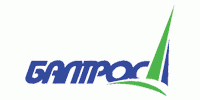 Петербургский адрес – европейский уровень!
Представители ЦА работают в городе, поэтому чрезвычайно важно для них проживать в непосредственной близости от него, так как путь до работы должен занимать минимальное количество времени. Часть потенциальных потребителей имеет городские квартиры и не будет с ними расставаться в случае приобретения загородной недвижимости, однако у членов их семей также должна быть возможность быстрого доступа к городской инфраструктуре.  Первая часть слогана утверждает, что частные дома рекламируемой застройки имеют Петербургский адрес, следовательно, находятся официально в черте города.
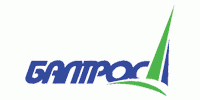 Петербургский адрес – европейский уровень!
Петербург фактически является Европой, однако, когда речь идет о европейском уровне жизни, человек представляет себе нечто иное: небольшие частные дома,  отсутствие внешних раздражителей, тихий семейный уют. Одна из задач рекламной кампании – донести до представителей ЦА, что холдинг «Балтрос» предлагает жилой комплекс, обладающий этими преимуществами. Вторая часть слогана акцентирует внимание на факте приобщения потенциального покупателя к данному уровню жизни, в случае приобретения жилья в новом районе «Новая Ижора».
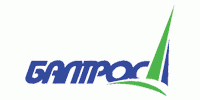 Петербургский адрес – европейский уровень!
Основные группы ЦА – целеустремленные прагматики и обеспеченные обыватели. Для обоих групп чрезвычайную важность представляет атрибутика статусности и дохода. Формулировка «европейский уровень» в массовом сознании несет оттенок престижа, интеллигентной роскоши, которая не бросается в глаза. Следовательно, вторая часть слогана удовлетворяет основной потребности целевых групп. Дома малоэтажной застройки «Новая Ижора» строятся по новой немецкой технологии. В случае указания этого факта в основном рекламном тексте, ссылка на Европу в слогане приобретает дополнительное обоснование.
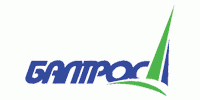 Петербургский адрес – европейский уровень!
Основным преимуществом жилого комплекса, безусловно, является низкая стоимость, возможность приобретения личного дома с участком по цене двухкомнатной квартиры в спальных районах. Однако нецелесообразно ссылаться на этот факт в слогане, т.к. это лишает ЦА представления о престиже и статусности данного вида жилья. Традиционно для рекламы недвижимости давать информацию о цене как часть основного рекламного текста, или в виде врезки, привлекающей внимание аудитории, в правой части модуля.
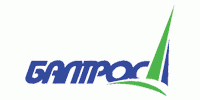 Петербургский адрес – европейский уровень!
Краткость формулировки слогана делает возможным  его размещение на любых носителях, в том числе и на сувенирной продукции.
 Восклицательный знак помимо своей смысловой нагрузки придает слогану зрительно законченный вид. 
Номинативные предложения в составе сложного акцентируют внимание на конкретных преимуществах рекламируемого продукта.
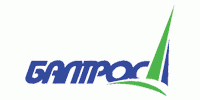 Вариант слогана №2
Балтрос. Семья скажет вам «Спасибо»
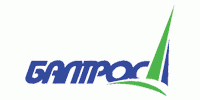 Балтрос. Семья скажет вам «Спасибо»
Слоган ориентирован на подавляющее большинство ЦА – сегмент «Крепкая семья»
Потенциальный покупатель – человек, зарабатывающий деньги, чтобы обеспечить свою семью. Следовательно, для этих людей чрезвычайно важена забота о близких, их душевный и физический комфорт. Обещанная в слогане благодарность от лица домочадцев – лучший показатель качества рекламируемого продукта. 
По данным исследований, значительную часть обоих целевых групп составляют женщины. Аппеляция к эмоциям в данном случае играет важную роль.
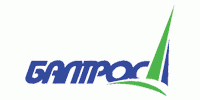 Балтрос. Семья скажет вам «Спасибо»
Стабильность в семье является основой системы ценностей целеустремленных прагматиков и обеспеченных обывателей. Задача рекламной компании – сформировать у ЦА представление, что с приобретением загородного жилья в новом районе состояние их семейной жизни будет максимально приближено к комфорту не только физическому, но и психологическому. Данный слоган помогает создать такую иллюзию, обещая покупателю благодарность от членов семьи, а как следствие и благоприятный климат во взаимоотношениях.
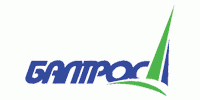 Балтрос. Семья скажет вам «Спасибо»
Упоминание в слогане фирмы-заказчика способствует усилению запоминаемости бренда. Название самого района «Новая Ижора» станет основой рекламного текста, поэтому дублировать его в слогане не обязательно. 
Парцеллированная конструкция дополнительно сосредотачивает внимание реципиента на субъекте коммуникации.
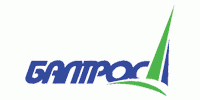 Балтрос. Семья скажет вам «Спасибо»
Местоимение «вам» можно воспринимать в качестве уважительного обращения на «вы», а так же как обобщенное обращение ко всем представителям ЦА. Деловые люди ценят обращение на равных, коммуникация в данном случае должна строиться по схеме «взрослый со взрослым», создается иллюзия общения партнеров. Обобщенная аппеляция ко всей целевой группе дает понять, что приобрести жилье в компании может позволить себе каждый ее представитель.
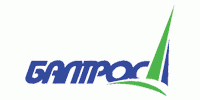 Работу выполнила
Кудряшова Ирина, 12 гр., 3 курс
Спасибо за внимание!